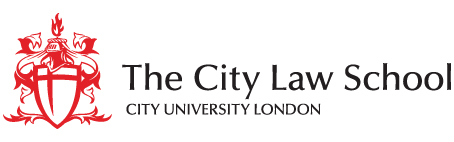 Ethics and an integrated curriculum
Nigel Duncan
Professor of Legal Education
Legal Services Act 2007Regulatory objectives
S. 1 (1)(f) encouraging an independent, strong, diverse and effective legal profession;
Legal Services Board prioritisation:
Education and training is one of a number of tools available to regulators to manage risk and support the delivery of the regulatory objectives set out in the Act. We consider this has particular relevance to two of the regulatory objectives - protecting and promoting the interests of consumers; and encouraging an independent, strong, diverse and effective legal profession. (LSB, 2013, para 29)
Professional ethics and legal values
The centrality of professional ethics and legal values to practice across the regulated workforce is one of the clearest conclusions to be drawn from the LETR research data – LETR Exec. Summary, p. xiii
The importance of ethics is signalled, to a high degree, throughout the qualitative data. Professional ethics, and its regulation, are seen as a critical defining feature of professional service. – Report 2.71
The key LETR recommendations
Recommendation 6: LSET schemes should include appropriate learning outcomes in respect of professional ethics, legal research, and the demonstration of a range of written and oral communication skills. 
Recommendation 7: The learning outcomes at initial stages of LSET should include reference (as appropriate to the individual practitioner’s role) to an understanding of the relationship between morality and law, the values underpinning the legal system, and the role of lawyers in relation to those values.
Knowledge of Professional Codes
Keeps about as well as fish
“Knowledge itself is power”						(Bacon 1597)
Legal education can:
Give students the skills to use that power, and
 the values to use it well. 
Carrie Menkel-Meadow, 2013:
‘In my view, what modern legal education should prepare students for is a set of values and skills that are informed by what “legal” values and law offer to deal with what are essentially human needs.’
Realisation of “justice”;
General “problem-solving” skills.
Problem-solving skills
A sensitivity to:
Fairness
Peace
Decision making
Leadership, facilitation and management
Creativity
Counselling and collaboration
Governance
Identity apprenticeship
The third apprenticeship, which we call the apprenticeship of identity and purpose, introduces students to the purposes and attitudes that are guided by the values for which the professional community is responsible … it also shares aspects of liberal education in attempting to provide a wide, ethically sensitive perspective … the essential goal … is to teach the skills and inclinations, along with the ethical standards, social roles, and responsibilities … it is the ethical-social apprenticeship through which the student’s professional self can be … explored and developed.
(W Sullivan et al, 2007, 28, quoted in Ferris, 2014,)
An integrative function
One of the problems with language learning is the way it is taught, very linear and strangely scaffolded. I see similar parallels with legal education in how the foundations are taught, seldom with the relational conceptual elements, I once explained to John Flood that I saw the teaching of legal education akin to teaching the human anatomy without explaining the interconnecting relationships - this week the foot, next week the heart and so forth. 
(Jon Harman – Basecamp 19/12/13).
The traditional model of legal education
‘Repetitive, incoherent between years and without planned incremental development, and narrowly focused on doctrine rather than skills, theory, values or attitudes …’
(Johnstone 2011, 3)
Students are taught the same type of material – a detailed analysis of common law rules – and are given the same kind of assessment – examinations testing mastery of the legal rules and their application to hypothetical problems – semester after semester, in much the same way … The only thing that changes between subjects and between semesters in the student’s progression through the degree is the substantive rules which forms the content of the subjects. 
(Keyes & Johnstone, 2004, 539)
A vertical curriculum
In each vertical subject, students are required:
1. in the early years of the undergraduate program to engage with the basic principles governing its subject matter and skills;
2. in later years to engage with more advanced principles and skills, and the relationship between these principles and skills and other principles and skills;
3. at all stages of the program to use and practice the principles; and
4. at all stages to undertake assessment tasks in relation to the skill and/or subject matter.
(Johnstone , 2011, 17)

And see Giddings 2013 on clinic’s integral nature.
Richard Johnstone, 2011, 17
References
Francis Bacon, 1597, Mediationes Sacrae, ‘On Heresies’. http://en.wikisource.org/wiki/Meditationes_sacrae#11 
Graham Ferris, 2014, Values ethics and legal ethics: The QLD and LETR recommendations 6, 7, 10 and 11, 48 Law Teacher, 20.
Jeff Giddings, 2013, Promoting Justice Through Clinical Legal Education, ch 2, Melbourne: Justice Press
John Harman, Basecamp Legal Education Hub, https://basecamp.com. 
Richard Johnstone, 2011, Whole-of-Curriculum Design in Law, in Kift, S; Cowley, J; Sanson, M and Watson, P, (eds) ‘Excellence and Innovation in Legal Education’, Lexis Nexis, 2 - 29. 
Mary Keyes & Richard Johnstone, 2004, Changing Legal Education: Rhetoric, Reality and Prospects for the Future 26(4) Sydney Law Review 537.
Legal Services Board, 2013, Increasing Flexibility in Legal Education and Training. http://www.legalservicesboard.org.uk/what_we_do/consultations/open/pdf/20130918_consultation_paper_on_guidance_for_education_and_training_FINAL_for_publication.pdf. 
Carrie Menkel-Meadow, 1991 Can a Law Teacher Avoid Teaching Legal Ethics? 41 Journal of Legal Education 3. 
Carrie Menkel-Meadow, 2013, Crisis in Legal Education or the Other Things Law Students should be Learning and Doing, 45 McGeorge L Rev 133-160.
William Sullivan, Anne Colby, Judith Welch Wegner, Lloyd Bond, Lee S. Shulman, 2007, Educating Lawyers: Preparation for the Profession of Law, Jossey-Bass.
Contacts
Nigel Duncan: n.j.duncan@city.ac.uk

International Forum on Teaching Legal Ethics and Professionalism: www.teachinglegalethics.org

Legal Ethics Forum (in City Law School’s Centre for the Study of Legal Professional Practice)
http://www.city.ac.uk/law/courses/research/centre-for-the-study-of-legal-professional-practice/professional-ethics-forum